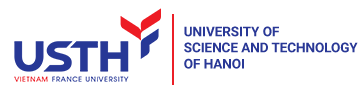 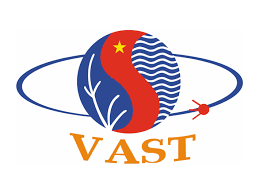 Module 3.9: Data Acquisition & Satellite Sensors

Lecture: Dr. Pham Duc Binh

Department of Space and Applications

Email: pham-duc.binh@usth.edu.vn


Practical Training on:
Monitoring Lake Volume from Space using Satellite Observations: A case study in Thac Mo Reservoir
INTRODUCTION
Important of lakes and reservoirs

Lakes and reservoirs are critical water resources, and important sources of atmospheric carbon dioxide and methane.

Mapping variations of lakes and reservoirs surface, height and volume is essential for water resource management.

However, accurate information on spatial and temporal variations of lakes and reservoirs is still missing regionally to globally. 

Satellite observations and data provide the ability to monitor regularly lakes and reservoirs variations with good accuracy. 

The main objective of this study is to take advantages of multi-satellite observations and techniques to estimate monthly variation of surface water volume of Thac Mo hydroelectric reservoir (Vietnam).
THAC MO HYDROELECTRIC RESERVOIR (VIETNAM)
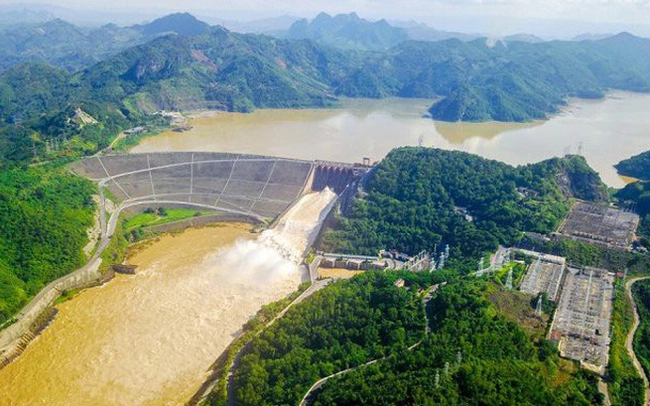 1
STUDY AREA – THAC MO HYDROELECTRIC RESERVOIR
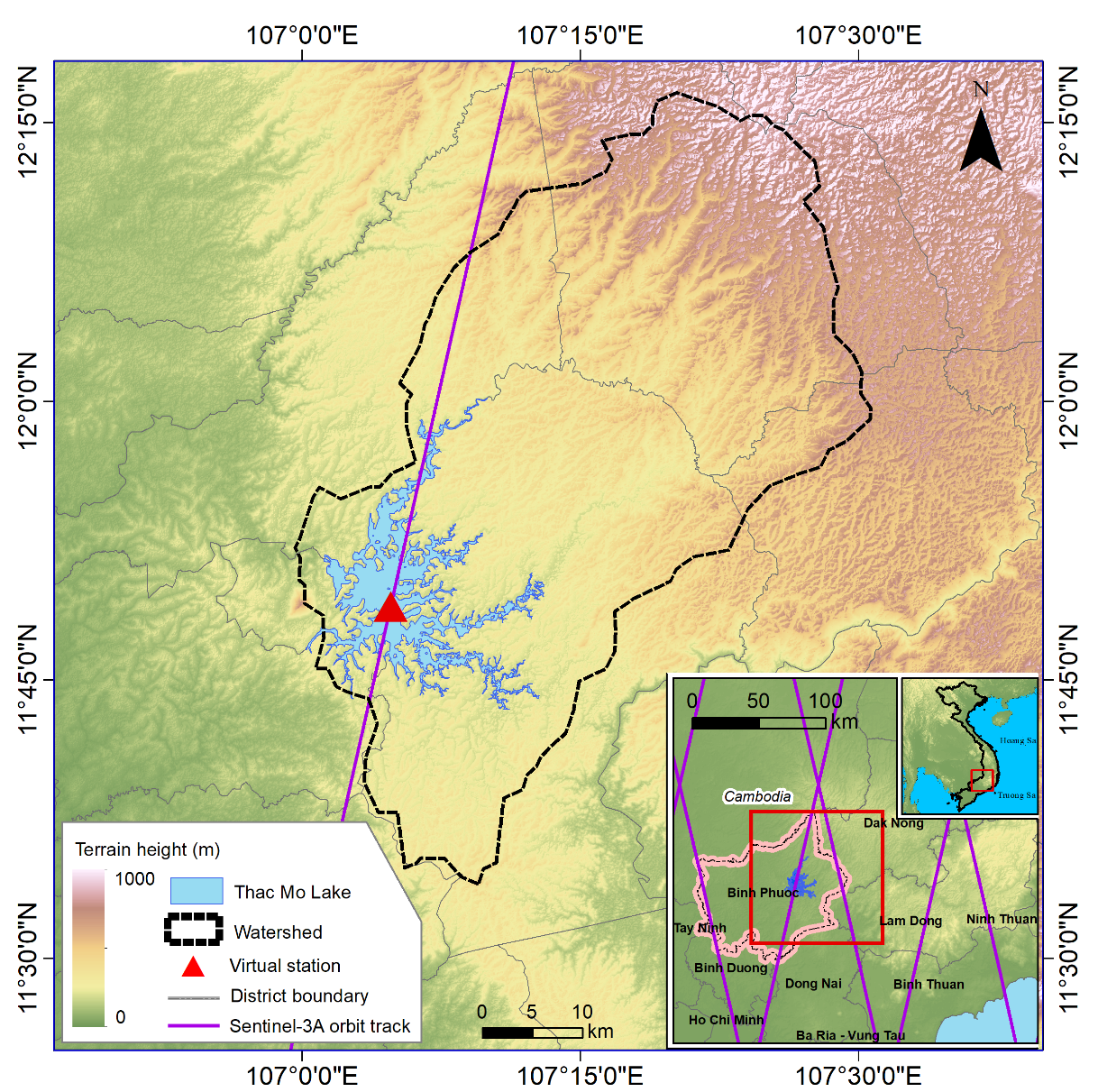 Thac Mo is a hydroelectric reservoir, located in Binh Phuoc Province in the South Vietnam (11.51°N & 107.01°E). 

Built during the 1991-1995 period, by blocking the Be River – the biggest tributary of the Dong Nai River

Average water level: 219 m
Average surface area: 109 km2
Volume capacity: 1.36x106 m3

The main functions of the reservoir is to produce and supply electricity, and to control droughts and floods for the downstream of the Be River

Rainy season: May – November & Dry season: December - April
2
DATASETS USED
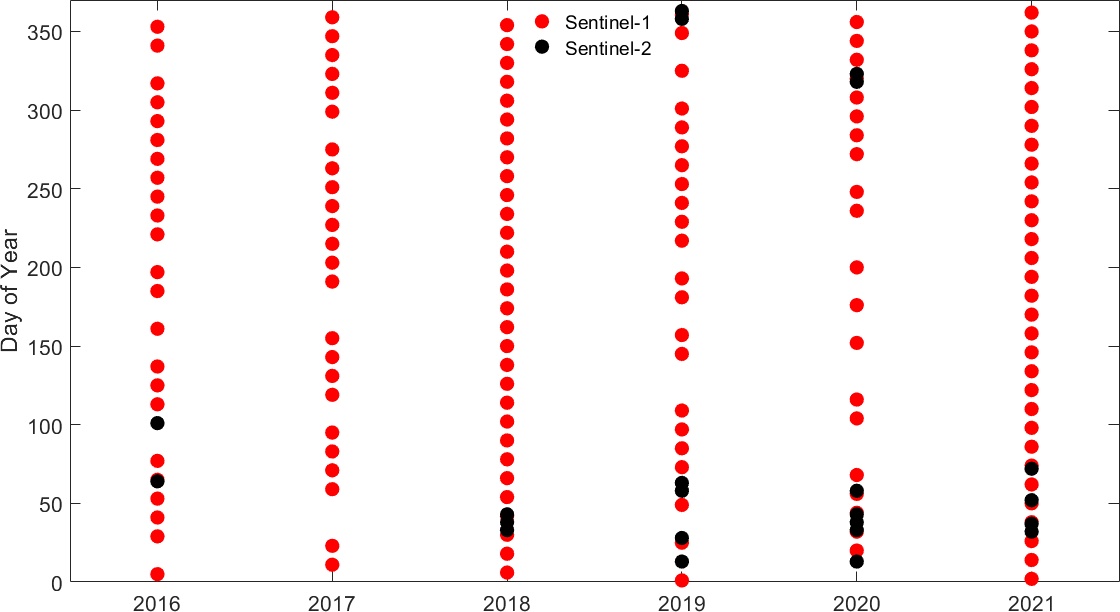 Datasets used
SAR Sentinel-1 observations
Free-cloud Sentinel-2 observations
Jason-3 altimetry data
In situ data of water level and water volume

Study period: 2016 – 2021 
(all data used are available)
Temporal distribution of 151 Sentinel-1 and 22 free-cloud Sentinel-2 acquisitions used in this study.
3
METHODOLOGY
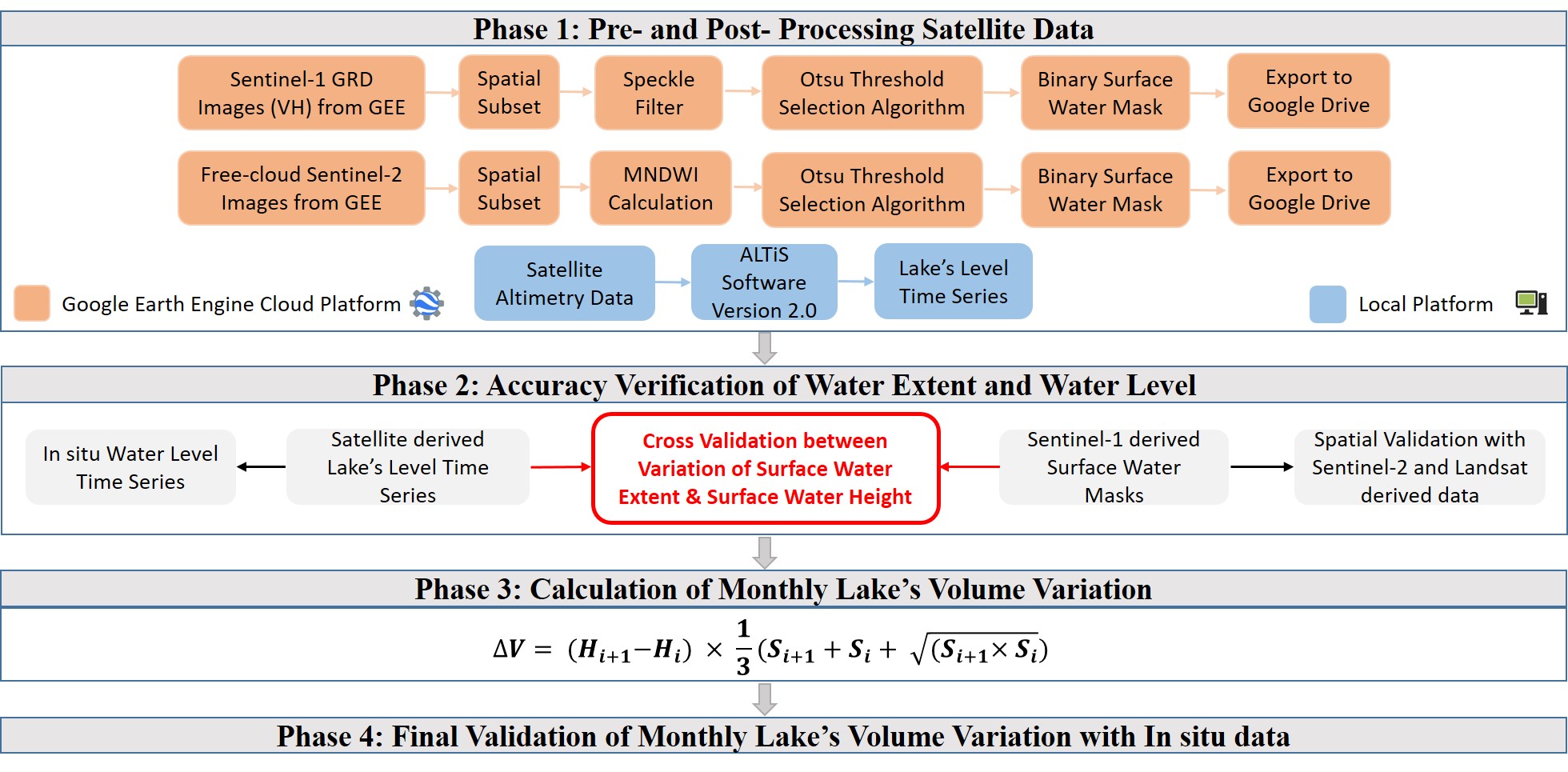 4
RESULTS – MONTHLY VARIATION OF SURFACE WATER EXTENT
Animation of surface water maps from 22 S1/S2 pairs
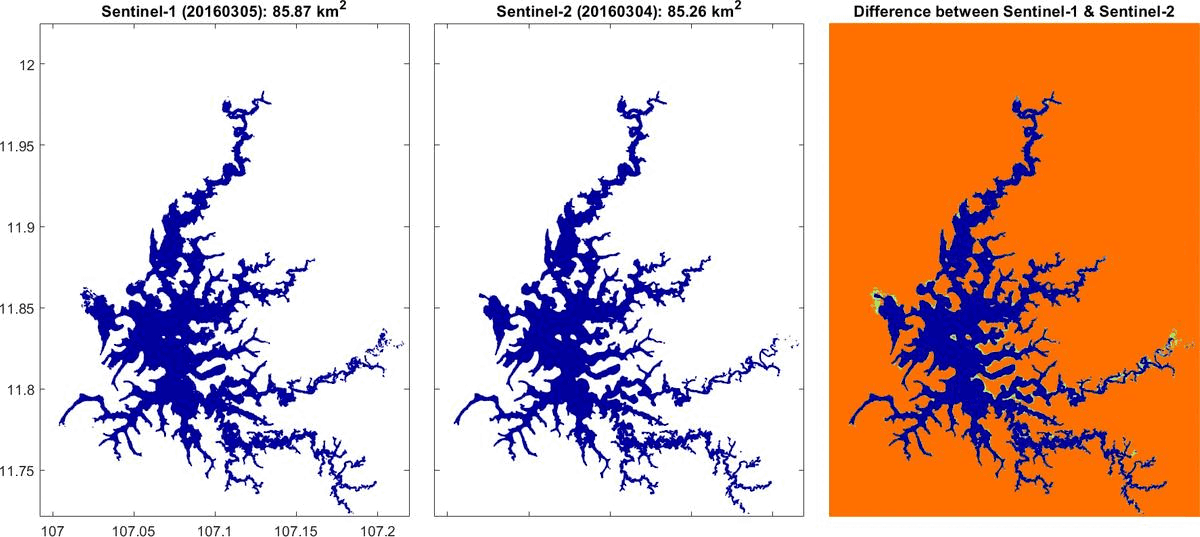 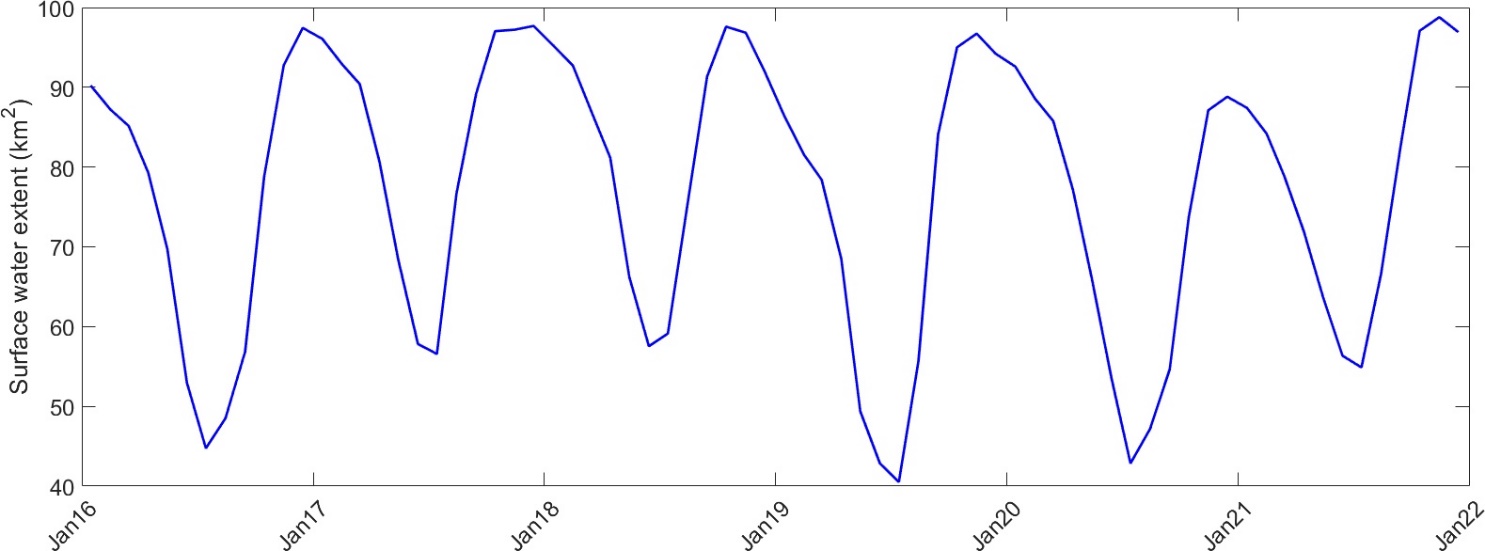 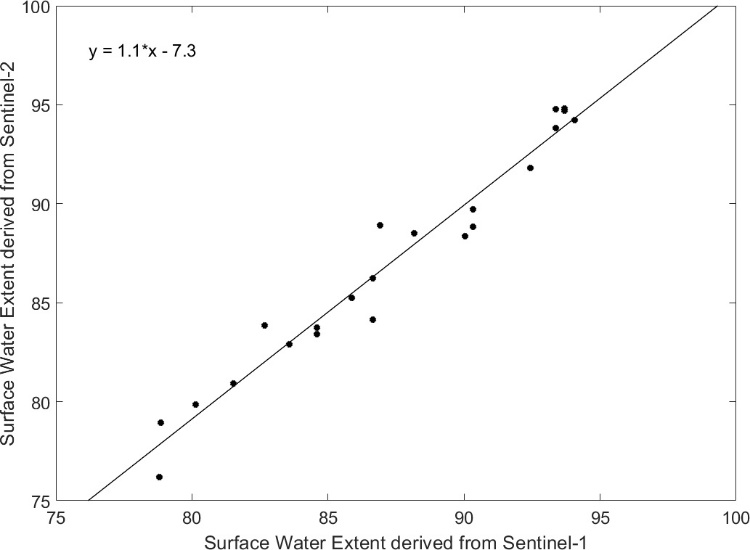 Monthly time series of surface water extent of Thac Mo reservoir during the 2016-2021 period, derived from SAR Sentinel-1 observations.
Comparison of surface water extent of Thac Mo reservoir, derived from 22 pairs of SAR Sentinel-1 and free-cloud Sentinel-2 observations.
5
RESULTS – COMPARISONS BETWEEN SURFACE WATER MAPS DERIVIED FROM SENTINEL-1 & SENTINEL-2 OBSERVATIONS
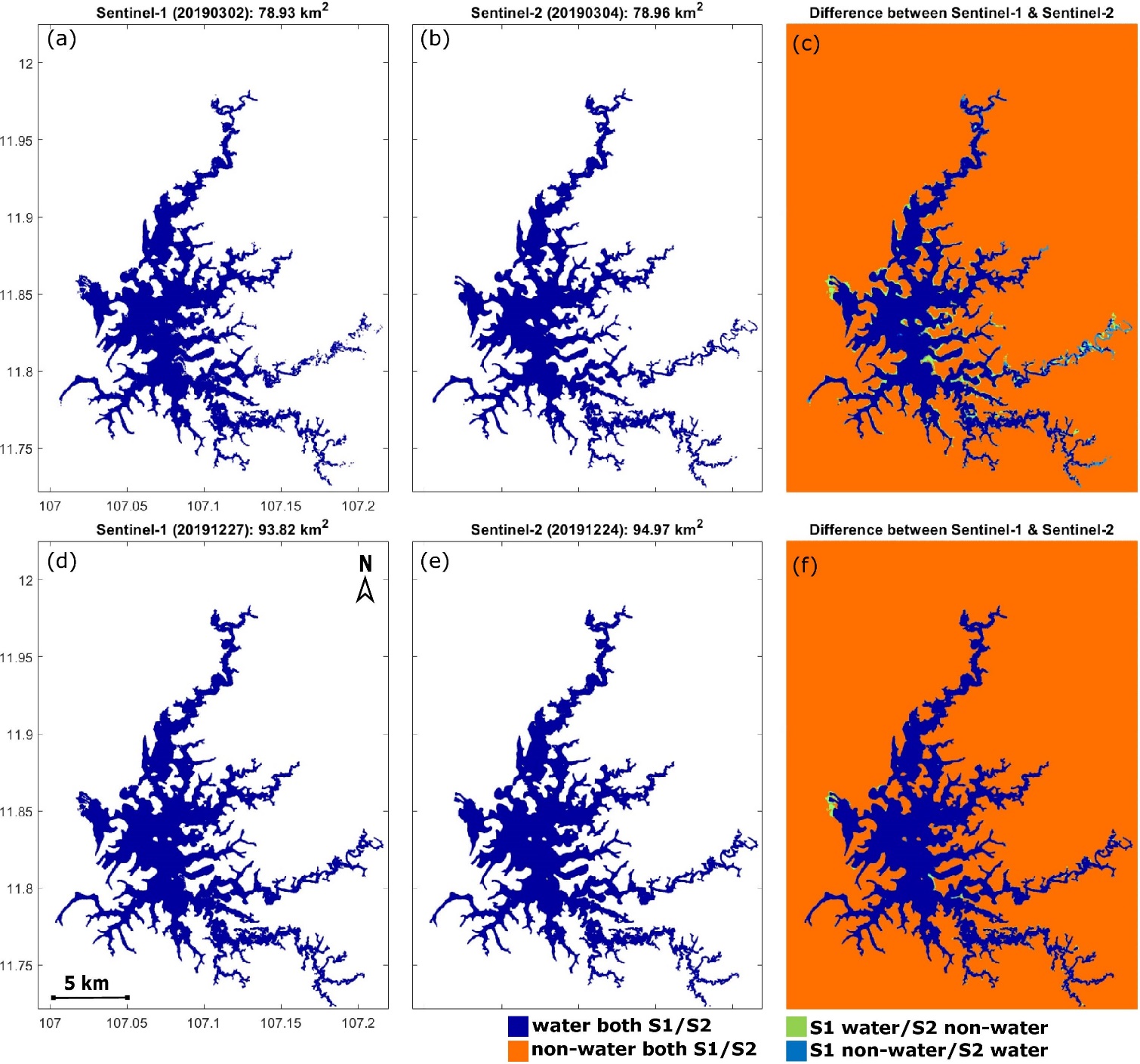 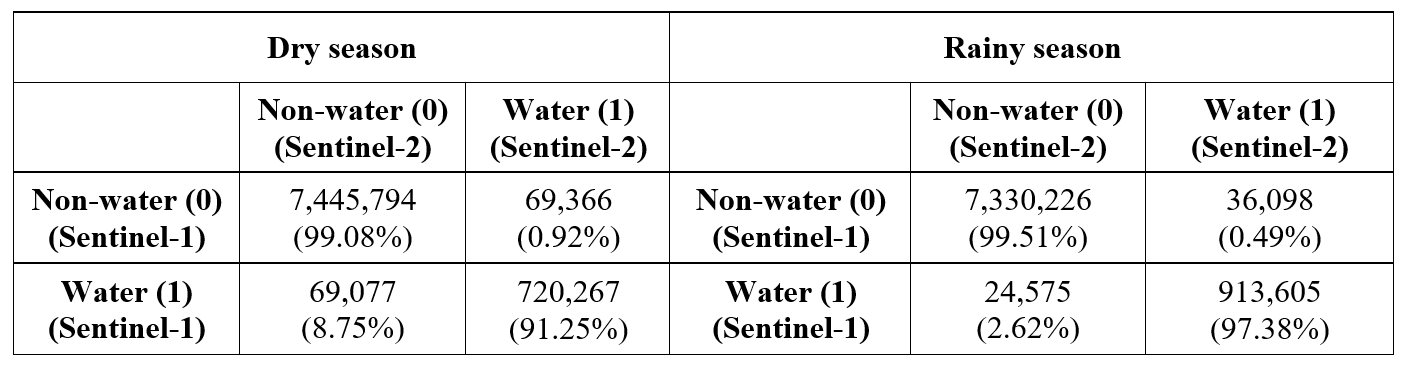 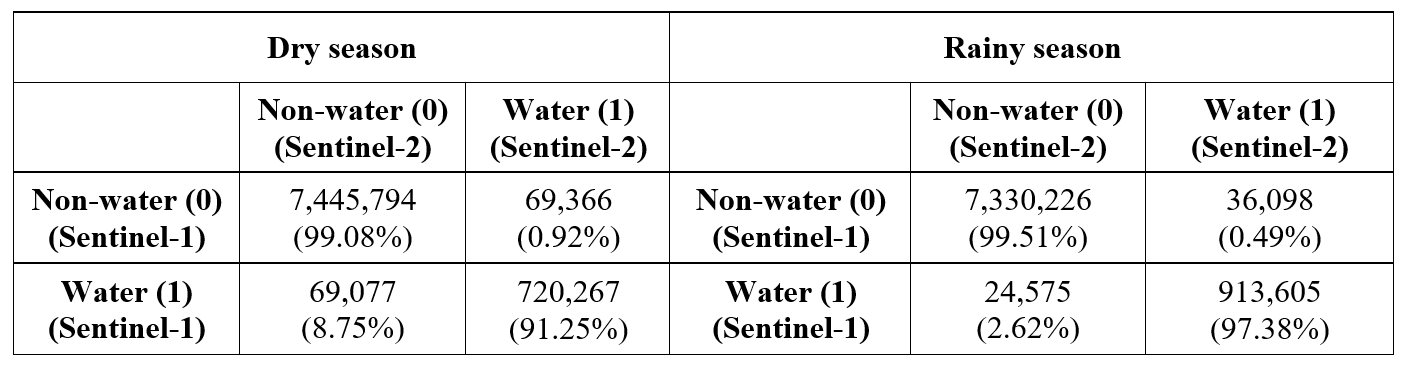 6
RESULTS – MONTHLY VARIATION OF SURFACE WATER LEVEL
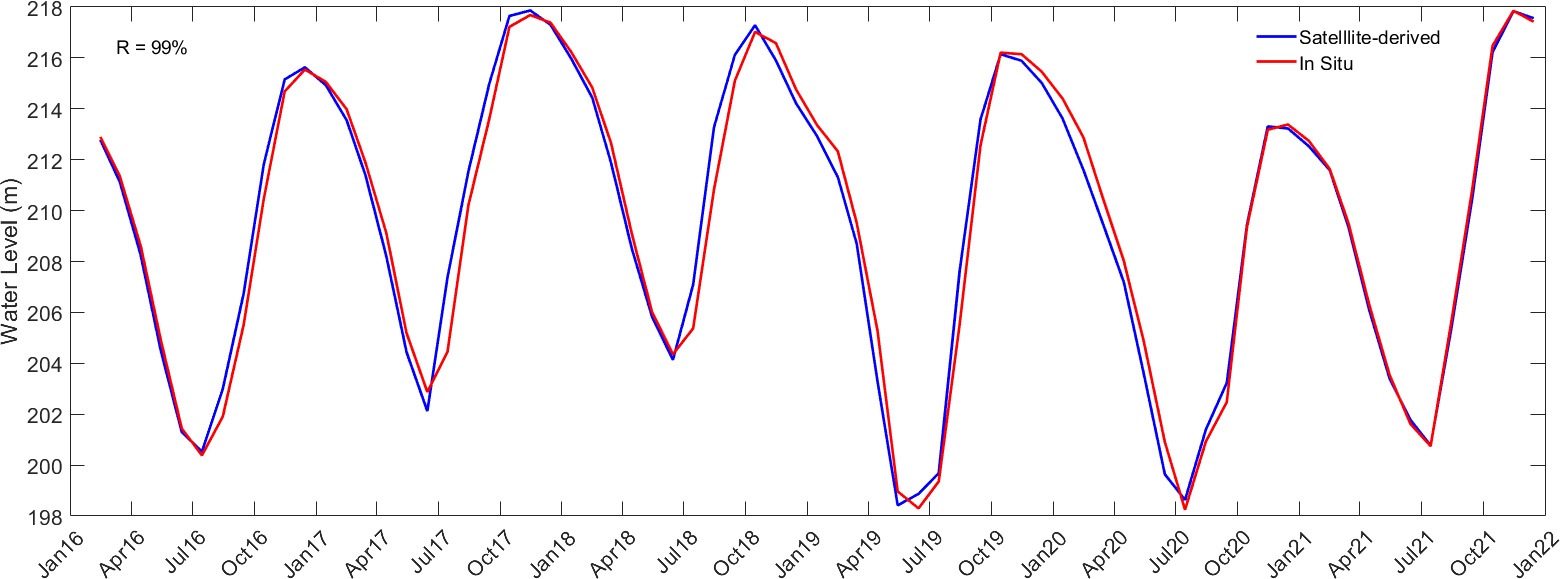 R = 0.99 and RMSE = 0.86 m
Comparison of Thac Mo’s monthly water level time series derived from Jason-3 altimetry data (blue) and from in situ measurements (red) during the 2016-2021 period.
7
RESULTS - CROSS VALIDATION BETWEEN MONTHLY VARIATIONS OF SURFACE WATER EXTEN AND SURFACE WATER LEVEL
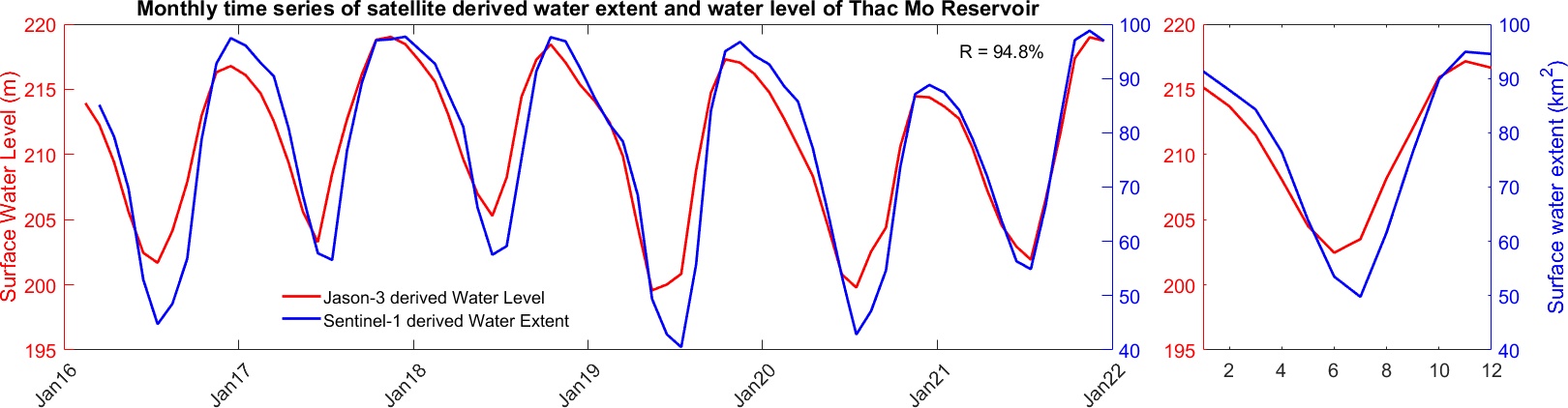 R = 0.948
Comparison between monthly variation of satellite-derived surface water extent (blue) and water level (red) of Thac Mo reservoir during the 2016-2021 period.
8
RESULTS – MONTHLY VARIATIONS OF WATER VOLUME
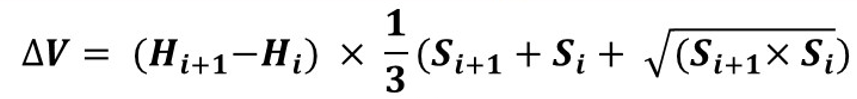 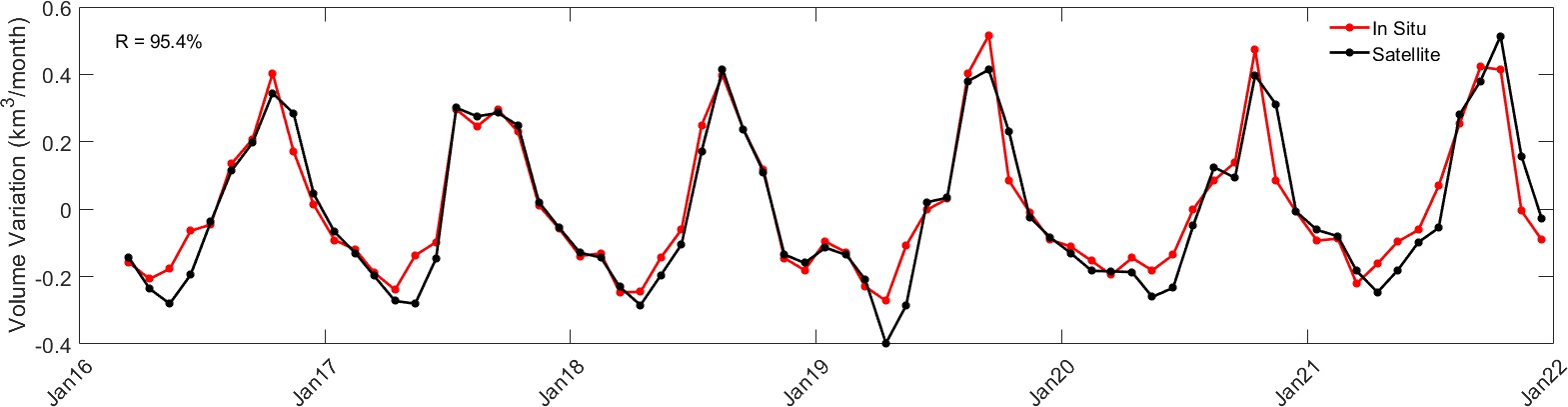 R = 0.954 and RMSE = 0.0682 km3 month-1
Comparison between monthly variations of water volume of Thac Mo reservoir derived from satellite observations (red) and from in situ measurements (black) during the 2016-2021 period.
9
CONCLUSIONS
This study shows a strong potential of using multi-satellite observations and data for monitoring regularly variations of water resources of lakes and reservoirs.


Results derived from satellite data are in good agreement with in situ data.


The use of the Google Earth Engine platform shows great potential as it reduces greatly pre-processing time of satellite observations, from several weeks to just in a few days.


Techniques presented in this study can be applied for water resource management activities in rural areas where gauge stations and in situ measurement are not available.
10
THE MANUSCRIPT PUBLISHED IN REMOTE SENSING
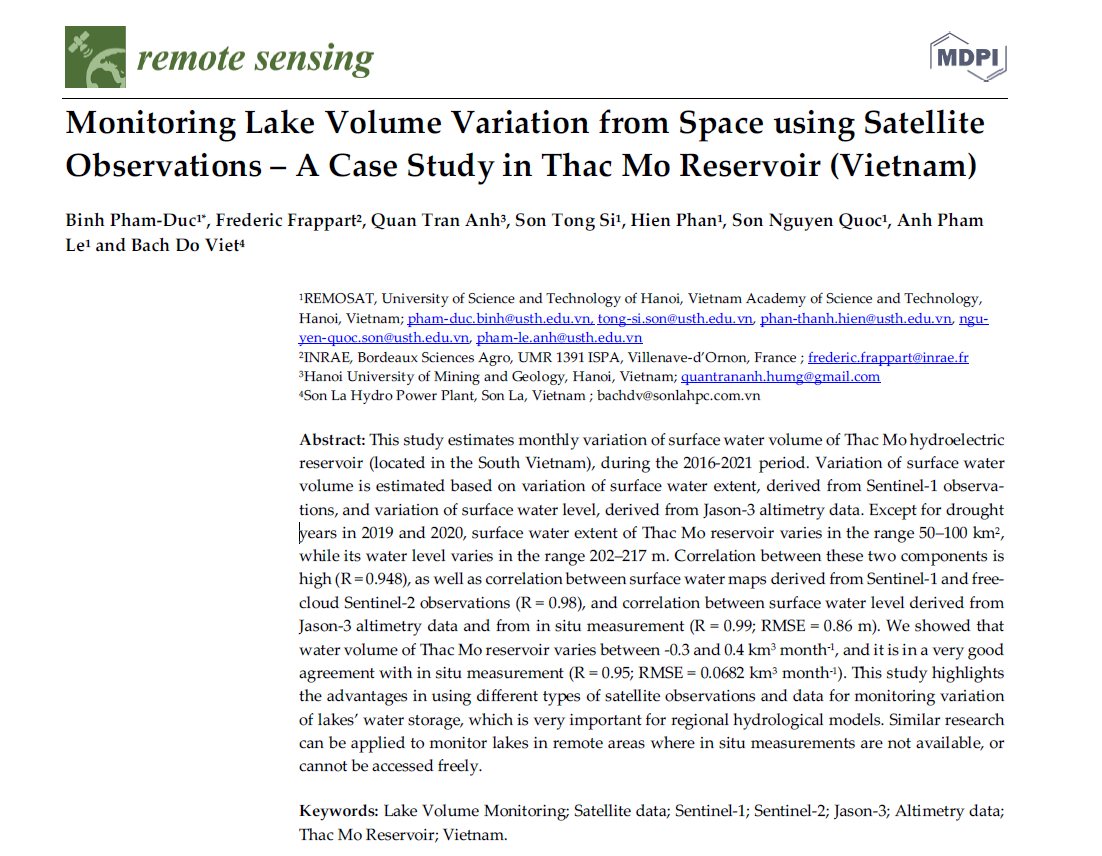 https://doi.org/10.3390/rs14164023
11
THANK YOU FOR YOUR ATTENTION!
12